SQL Database Internals and Query Optimization

Dejan Sarka
Instructor Bio
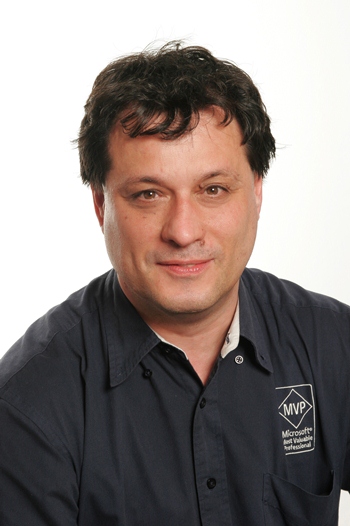 Dejan Sarka
~35 years of experience
Data Platform MVP, MCT
18 books
20+ courses
Focus:
Data science
Data quality
Data modeling
Course Introduction (1)
Even the best logical model can’t help when the physical implementation is bad
Therefore, it is important to know how SQL Server, Azure SQL Database, and partially also Azure Synapse Analytics, store data in row and columnar format and how the engines access this data
You will learn about heaps, balanced trees, and columnar indexes
In addition, this course introduces query optimization for both, transactional and analytical queries
Course Introduction (2)
Basic familiarity with SQL Server is recommended for this course
If you are a complete beginner in this area, then we recommend that you watch the Starting with SQL Server and Azure SQL Database course first
Modules
Table and index structures
Optimizing queries for a transactional system
Optimizing analytical queries and columnar storage
Demo Data
For the demos, the AdventureWorksDW2017 sample database is used
Follow the Microsoft documentation on this sample database for the download and installation
End of module 00: Course Introduction